Generarea veniturilor în instituțiile de învățământ profesional tehnicRepublica Moldova - noiembrie 2019
Alexandra Laminger, Austria
PANNONEUM - Prezentare
Burgenland – în estul Austriei  – Neusiedl am See
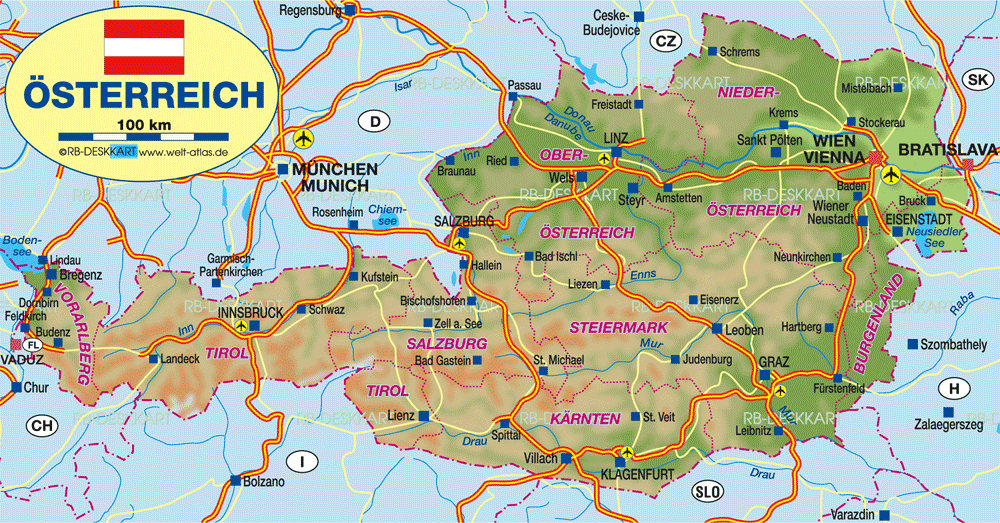 PANNONEUM - Prezentare 	1/2
Instituție de învățământ superior și mediu în domeniul economiei și turismului 

Departamentul Economie
Instruire cu durata de 5 ani	15 clase / 344 elevi
Instruire cu durata de 3 ani	  3 clase /   69 elevi

Departamentul Turism
Instruire cu durata de 5 ani 	   7 clase / 185 elevi
Instruire cu durata de 3 ani 	   3 clase /   53 elevi

TOTAL			28 clase / 651 elevi
PANNONEUM - Prezentare 	1/2
Instituție publică

Elevii plătesc taxă pentru studii și instrumente, în funcție de anul de studiu 13 - 29 de euro pe lună

92 cadre didactice, dintre care 20 la lecțiile practice
6 bucătării-ateliere cu a câte 12 locuri de gătit
1 cantină
1 sufragerie
5 sală de servit clienții
1 bar
PANNONEUM - Prezentare
Numărul de ore practice pe durata studiilor

Departamentul Economie
Instruire cu durata de 5 ani	15 ore + 2 ore
Instruire cu durata de 3 ani 	15 ore + 5 ore
SUPLIMENTAR: Managementul în afaceri și servicii respectiv atelier de afaceri

Departamentul Turism
Instruire cu durata de 5 ani 	  	35 ore
Instruire cu durata de 3 ani 	  	36 ore

O orientare practică mai pronunțată în departamentul de turism
Cu toate acestea, mai multă libertate în lucru departamentul de economie
Venituri - condiții
Tipul de instituție
Condițiile sălilor în instituție
Locația / anturajul instituției
Persoane - profesori, elevi
Venituri - PANNONEUM
Închiriere – spații
Arendare
Sponsorizare
Servicii culinare în exterior
Evenimente în instituție
Venituri - PANNONEUM
Închiriere 
	Sala de sport  asociațiilor sportive
	bucătăriile și  sala de servit clienții
	Sălile de informatică 

Arendare
	Automate pentru băuturi
	Bufet cu gustări 

Sponsorizare 
	Banner, pagină web, afișe publicitare, campanii de distribuție
Venituri - PANNONEUM
Servicii culinare în exterior
	Consiliere ca lecție dislocată
	Vânzare de produse alimentare pentru evenimente (fără personal)	de ex..: pentru instituții comunitare sau publice, școli, companii 
                          partenere - Atenție: nu pentru persoane fizice

Evenimente în instituție
	Restaurant de seară / mic dejun business / gustare de după amiază
	Ziua ușilor deschise
	Târguri de recrutare

Cantină / restaurant - acoperirea costurilor
Venituri – elevi PANNONEUM
Companii Junior 
Vânzarea produselor în instituție sau la diferite evenimente, cum ar fi de ex. Târgul pământului (de exemplu smoothie-uri, sos de roșii, produse de patiserie...)

Bufet pentru Ziua Părinților
    Inițiativa elevilor în scopuri caritabile sau private

Carnaval 
Școala organizează în scopuri caritabile
Diverse - idei
Cărți culinare - elaborate ca parte a unei teze de diplomă - prefinanțate de către instituție

Handyhotels – produse prin HTL

Sucuri – colegii agricole

Prânz / Bufet cu gustări 

Balul instituției (balul de absolvire)